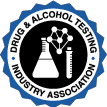 SHRM Poll: Drug Testing Efficacy
In collaboration with and commissioned by the Drug & Alcohol Testing Industry Association (DATIA)
September 7, 2011
About the Respondents
Staff size categories of respondents: 
The majority of organizations had fewer than 2,500 employees (80%):
More than one-third of organizations had 100 to 499 employees (36%). 
Nearly one-quarter of respondents had 1 to 99 employees (24%).
One-fifth of respondents had 500 to 2,499 employees (20%).

Sectors of respondents:
The majority of organizations were publicly owned for-profits (50%).
Almost one-fifth each were from privately owned for-profits (19%) and nonprofit organizations (19%).
  Industry of respondents:
The largest proportion of organizations were from the manufacturing (18%) and health care (14%) industries.
2
Key Findings
What percentage of organizations conducted pre-employment drug testing in 2011? More than one-half of organizations (57%) indicated that they conduct drug testing on all job candidates. More than one-quarter (29%) of the organizations do not have a pre-employment drug testing program. 
Is there a tie between drug testing programs and absenteeism? Yes. In organizations with high employee absenteeism rates (more than 15%), the implementation of a drug testing program appears to have an impact. Nine percent of organizations reported high absenteeism rates (>15%) prior to a drug testing program, whereas only 4% of organizations reported high absenteeism rates after the implementation of a drug testing program, a decrease of approximately 50%.
Are workers’ compensation rates affected by drug testing programs? Yes. In organizations with high workers’ compensation incidence rates (>6%), the implementation of a drug testing program appears to have an impact. Fourteen percent of organizations reported high workers’ compensation incidence rates prior to a drug testing program, whereas only 6% of organizations reported similar rates of workers’ comp after the implementation of a drug testing program, a decrease of approximately 50%.
Do drug testing programs improve employee productivity rates? Nearly one-fifth (19%) of organizations experienced an increase in productivity after the implementation of a drug testing program. 
How much of an impact do drug testing programs have on employee turnover rates? Sixteen percent of organizations saw a decrease in employee turnover rates after the implementation of drug testing programs.
Do multinational organizations apply similar drug testing protocols/policies in the United States and globally? Nearly three-quarters (72%) of organizations that have multinational operations indicated that all, almost all or some of the same protocols/policies are applied while conducting drug tests outside the United States.
3
Organizations with Drug Testing Programs 
Pre-employment with job candidates
Post-employment with employees
Pre-and/or post-employment with contract employees
4
How are you involved in your organization’s drug testing program?
Note: n = 636. HR professionals who answered “not sure” were excluded from this analysis. Percentages do not total 100% due to rounding.
5
For approximately how many years has your organization been conducting pre- and/or post-employment drug testing?
Note: n = 626. Percentages do not total 100% due to rounding. HR professionals were asked to round to the highest year.
6
Does your organization conduct pre-employment drug testing with job candidates?
Note: HR professionals who answered “not sure” were excluded from this analysis.
7
Does your organization conduct pre-employment drug testing with job candidates?
Comparison by Organization Staff Size
Larger organizations (2,500 or more employees) are more likely to conduct pre-employment drug testing for all job candidates compared with smaller organizations (fewer than 2,500 employees).
Comparison by Organization Sector
Publicly owned for profit organizations are more likely to conduct pre-employment drug testing for all job candidates compared with privately owned organizations, nonprofit organizations and government agencies.
Government agencies are more likely to conduct pre-employment drug testing for selected job candidates compared with publicly owned for-profit organizations, privately owned for-profit organizations and nonprofit organizations.
8
Does your organization conduct post-employment drug testing with current employees?
9
Does your organization conduct pre- and/or post-employment drug testing with its contract employees?
Note: n = 754. HR professionals who responded “not applicable” and “not sure” were excluded from this analysis. Percentages do not total 100% due to rounding.
10
Does your organization conduct pre- and/or post-employment drug testing with its contract employees?
Comparison by Organization Staff Size
Larger organizations (500 or more employees) are more likely to conduct pre-employment drug testing for contract employees compared with smaller organizations (fewer 500 employees).
11
Which of the following post-employment drug tests does your organization conduct?
Note: Percentages do not total 100% due to multiple responses.
“*” indicates question was not asked.
12
To what degree are the U.S. pre- and/or post-employment protocols/polices also applied at locations outside the United States?
Note: n = 150. Percentages do not total 100% due to rounding. Only organizations with multinational operations were asked this question.
13
Impact of Drug Testing Programs
Absenteeism 
Workers’ compensation 
Employee productivity
Employee turnover
14
Absenteeism rates at organizations before and after drug testing program implementation
9% of organizations reported high absenteeism rates, (more than 15%). After implementation of a drug testing program only 4% of organizations reported high absenteeism rates, a decrease of approximately 50%.
Note: HR professionals who answered “not sure” were excluded  from this analysis.
15
Workers’ compensation incidence rates at organizations before and after drug testing program implementation
14% of organizations reported high workers’ compensation incidence rates prior to a drug testing program, whereas only 6% of organizations reported similar rates of workers’ comp after the implementation of a drug testing program, a decrease of approximately 50%.
Note: HR professionals who answered ‘not sure” were excluded  from this analysis.
16
Change in employee productivity in organizations after drug testing program implementation
Nearly one-fifth (19%) of organizations experienced an increase in productivity after the implementation of a drug testing program.
Note: n = 513. HR professionals who answered “not sure” were excluded from this analysis. Percentages do not total 100% due to rounding.
17
Change in employee turnover rates in organizations after drug testing program implementation
16% of organizations saw a decrease in employee turnover rates after the implementation of drug testing programs.
Note: n = 520. HR professionals who answered “not sure” were excluded from this analysis.
18
How Drug Tests Are Performed
Where?
What type?
How much?
19
Does your organization conduct drug testing in-house or at an off-site testing facility run by another entity?
n = 628
20
What type of sample is used for your organization’s drug testing program?
Note: n = 634. Percentages do not total 100% due to multiple responses.
21
How much does it cost your organization each time a drug test in conducted (per employee or job candidate)?
n = 633
22
Characteristics of Organizations With Drug Testing Programs
23
What is the average entry-level full-time annual salary at your organization?
n = 632.
24
In 2010, how much did your organization spend on recruiting, training and drug testing combined?
Note: n = 595. Percentages do not total 100% due to rounding.
25
Organizations that Do Not Have Drug Testing Programs
26
What are the primary reasons your organization does not conduct pre-and/or post-employment drug testing?
Note: n = 262. Percentages do not total 100% due to rounding.
27
What is the primary reason your organization does not conduct pre- and/or post-employment drug testing?
Comparison by Organization Staff Size
Note: n = 262. Some row percentages do not  total 100% due to rounding. Caution should be used when generalizing results when the sample size is less than 30 for any category.
28
Demographics
29
Demographics: Industry
n = 1,024
30
Demographics: Industry (Continued)
n = 1,024
31
Demographics: Organization Staff Size
Note: n = 899. Percentages do not total 100% due to rounding.
32
Demographics: Organization Sector
33
Demographics: Other
Does your organization have U.S.-based 
operations (business units) only or 
does it operate multinationally?
Is your organization a single-unit company or a multi-unit company?
Note: n = 906. Percentages do not total 100% due to rounding.
Note: n = 863
Are HR policies and practices determined by the multi-unit corporate headquarters, by each work location or both?
Level of HR department/function for which you responded through this survey.
Note: n = 621
Note: n = 619
34
SHRM/DATIA Poll: Drug Testing Efficacy
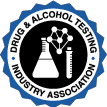 Methodology
Response rate = 20%
Sample composed of 1,058 randomly selected HR professionals from SHRM’s membership
Margin of error is +/- 3%
Survey fielded March 1-14th , 2011
For more poll findings, visit www.shrm.org/surveys
Follow us on Twitter: http://twitter.com/SHRM_Research
35